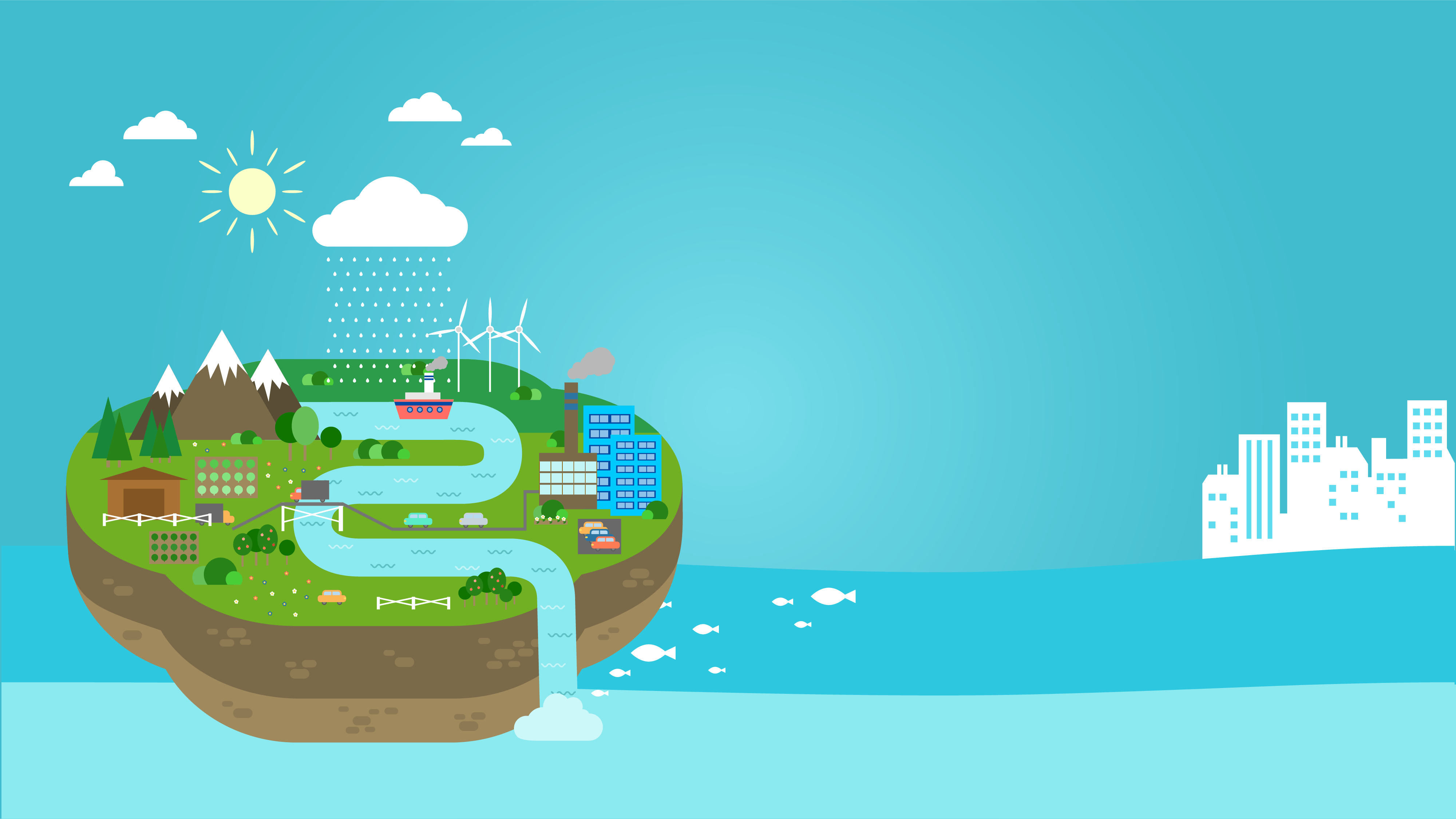 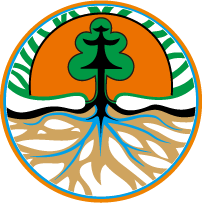 KEMENTERIAN LINGKUNGAN HIDUP DAN KEHUTANAN
REPUBLIK INDONESIA
PENGEMBANGAN MASYARAKAT PADA PROGRAM PENILAIAN PERINGKAT KINERJA PERUSAHAAN DALAM PENGELOLAAN LINGKUNGAN HIDUP (PROPER)
LUCKMI PURWANDARI
Direktur Pengendalian Pencemaran Air







DITJEN PENGENDALIAN PENCEMARAN DAN KERUSAKAN LINGKUNGAN KEMENTERIAN LINGKUNGAN HIDUP DAN KEHUTANAN  REPUBLIK INDONESIA

Jakarta,    3 September 2020
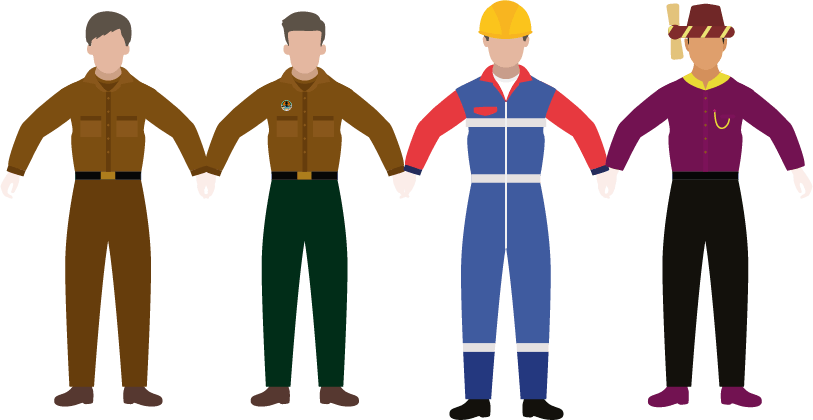 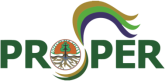 Definisi PROPER
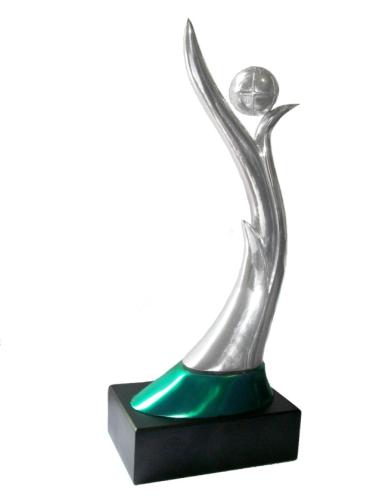 PROPER merupakan instrumen penaatan alternatif yang dikembangkan untuk  bersinergi dengan instrumen penaatan lainnya guna mendorong penaatan perusahan melalui penyebaran informasi kinerja kepada masyarakat (public disclosure)
MEKANISME DAN KRITERIA PROPER
X
KEUNGGULAN LINGKUNGAN
Dokumen Ringkasan Kinerja Pengelolaan Lingkungan
SUB

N I L A I
Sistem Manajemen Lingkungan
Efisiensi 
Energi
Konservasi Penurunan Beban Pencemaran Air
3R 
Limbah B3
3R 
Limbah Padat
Kenekaragaman 
Hayati
Pengembangan Masyarakat
Penurunan
 Emisi
=
EMAS
NI L A I
Passing Grade
HIJAU
Passing Grade
BEYOND COMPLIANCE AREA
BIRU
Penilaian Tata Kelola Air
Penilaian Kerusakan Lahan
Pengendalian Pencemaran Laut
Pengelolaan Limbah B3
Pengendalian Pencemaran Udara
Pengendalian Pencemaran Air
Pelaksanaan AMDAL
TAAT
MERAH
TIDAK TAAT
HITAM
TIDAK ADA UPAYA
PENTAATAN TERHADAP PERATURAN LINGKUNGAN HIDUP
[Speaker Notes: PROPER assessment criteria consist of two categories, namely compliance assessment criteria and  beyond compliance assessment criteria.  Compliance  assessment criteria  adherence to answer simple questions, ” Does the company have already obeyed the rules of environmental management ?” If the company comply than it will be awarded Blue rating. The company will receive a red rating if they have not been able to meet the environmental regulations but already have efforts to improve its management of the environment. The Company received ratings of black, if they do not pollute or damage the environment, or no attempt to manage the environment.
 
In order to obtain a green and gold assessment, companies must adhere to regulations or a rating of blue. Assessment green rating is based on benchmarking the performance of corporate environmental management in the implementation of environmental management systems, energy efficiency, emissions reduction, 3 R toxic waste and solid waste, water conservation and the reduction of pollution load, biodiversity protection, and the implementation of community empowerment.  Gold Rank awarded to the best and most consistent companies in managing the environment.]
PERJALANAN PROPER
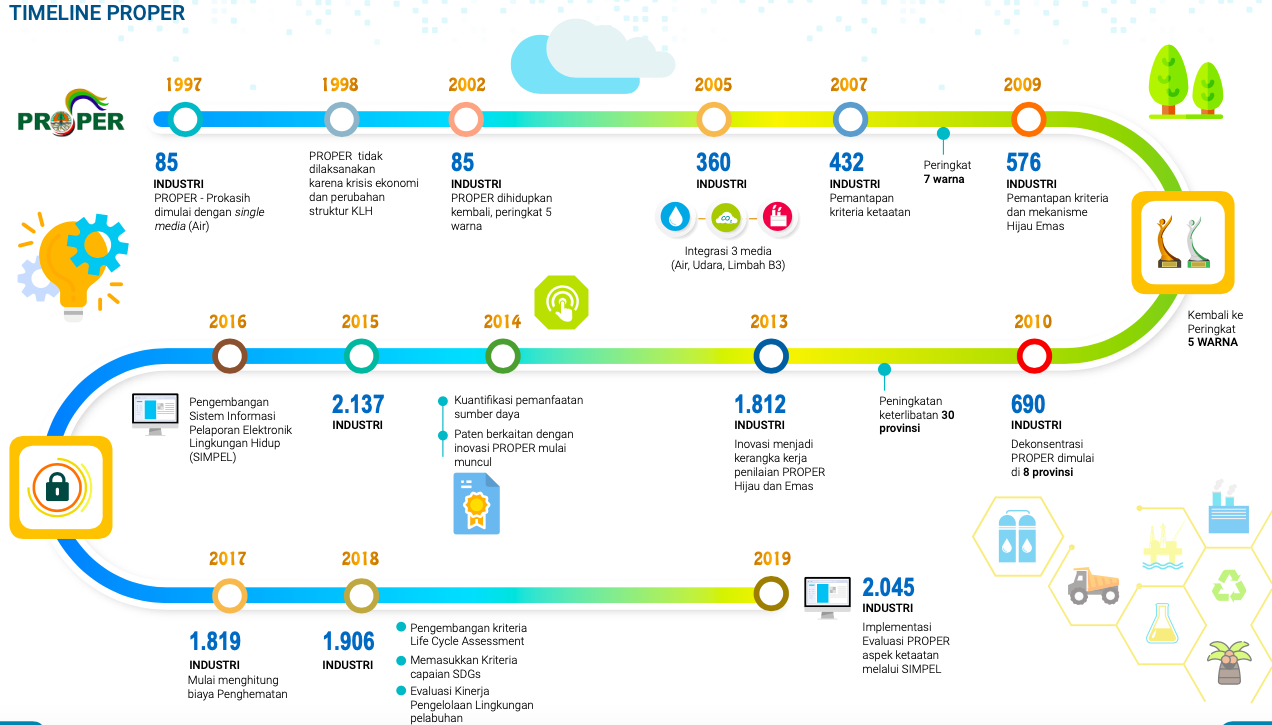 TREN PERINGKAT PROPER
TINGKAT KETAATAN PROPER 2019
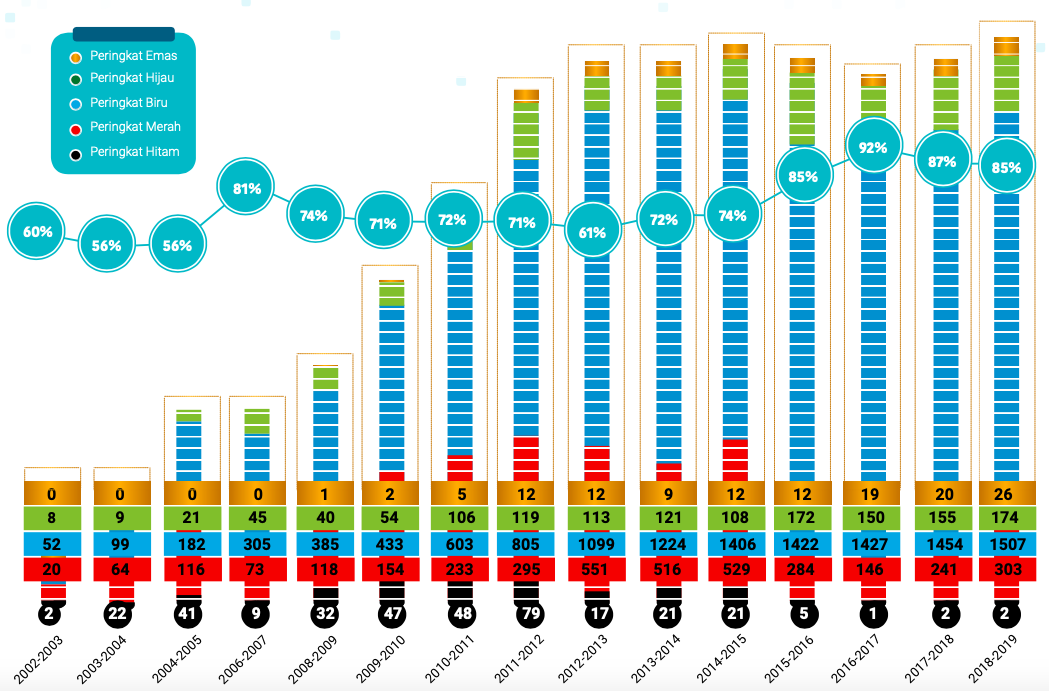 PROPER MENDORONG LEBIH DARI KETAATAN
KOMPONEN PENILAIAN HIJAU DAN EMAS
Peraturan Menteri LH Nomor 03 tahun 2014
NILAI DRKPL TAHUN 2019 UNTUK INDUSTRI PUPUK
Rata-rata
43,76
SISTEM PENILAIAN HIJAU
EMAS
EMAS
EMAS
BIRU
BIRU
BIRU
HIJAU
HIJAU
HIJAU
KANDIDAT EMAS
+konsistensi
TREN PASSING GRADE- KELOMPOK MIGAS RU, PUPUK, PLTU, SEMEN, MIGAS LNG
Keterangan: Tahun 2018 Industri Pupuk menjadi kelompok tersendiri
TINGKAT KETAATAN
INDUSTRI PUPUK
60%
BENCHMARKING - KELOMPOK MIGAS RU, PUPUK, PLTU, SEMEN, MIGAS LNG
BENCHMARKING 

2019
PUPUK
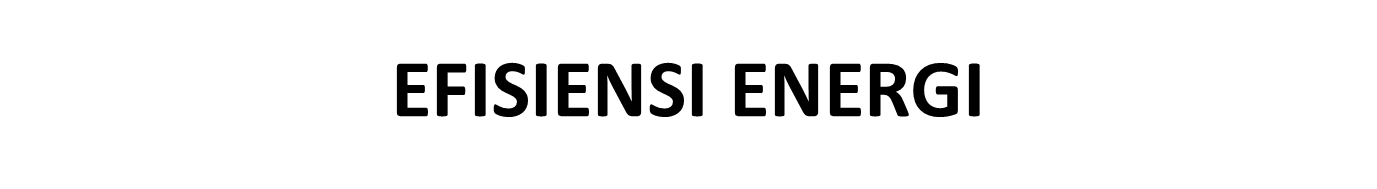 SISTEM MANAJEMEN LINGKUNGAN
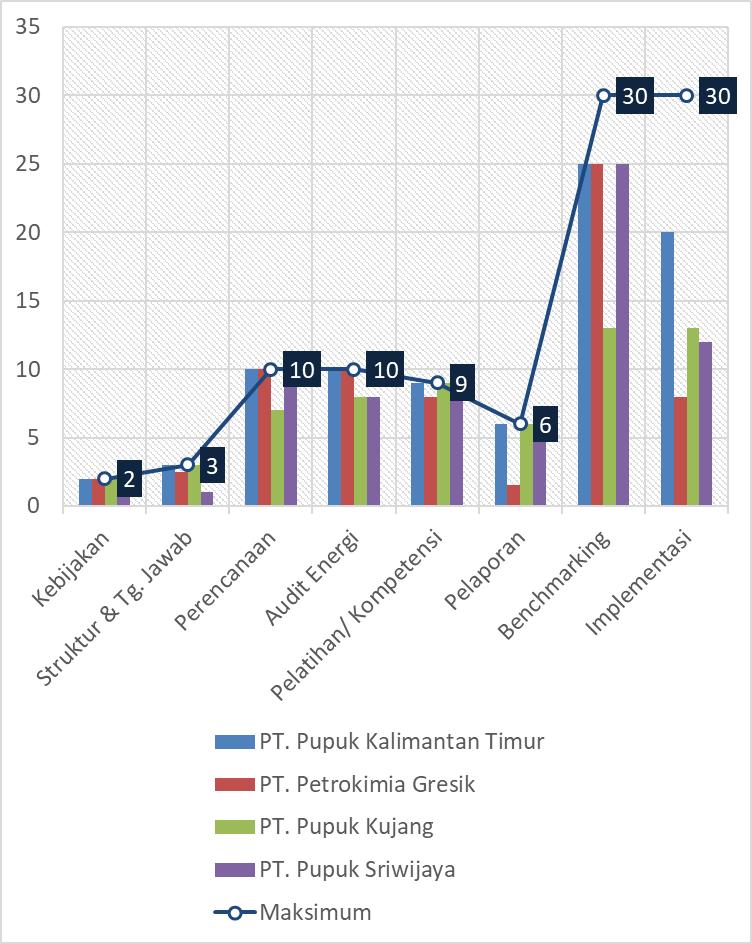 3R LIMBAH B3
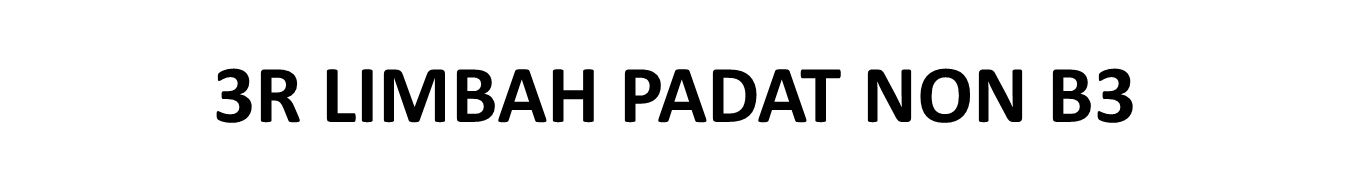 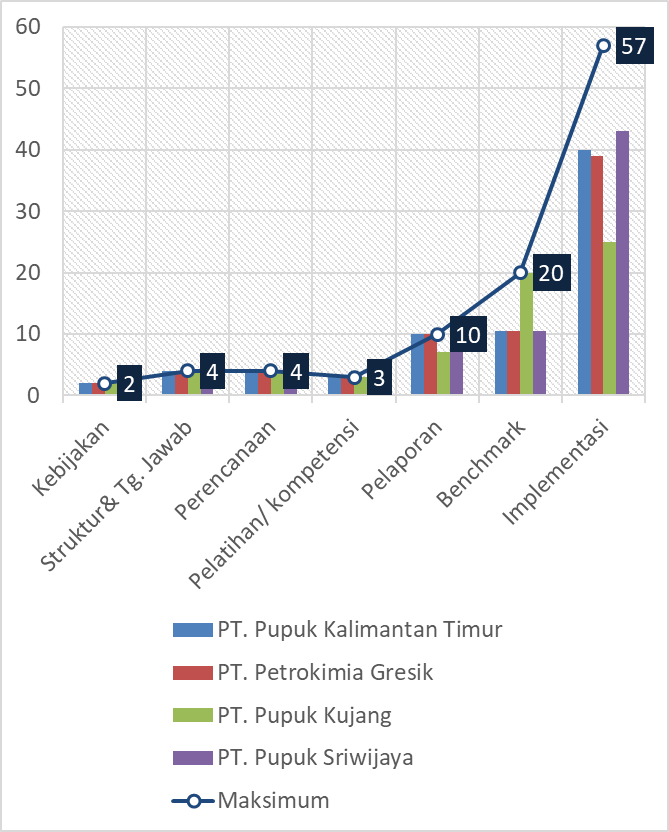 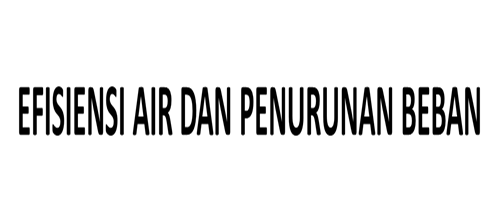 PENURUNAN EMISI
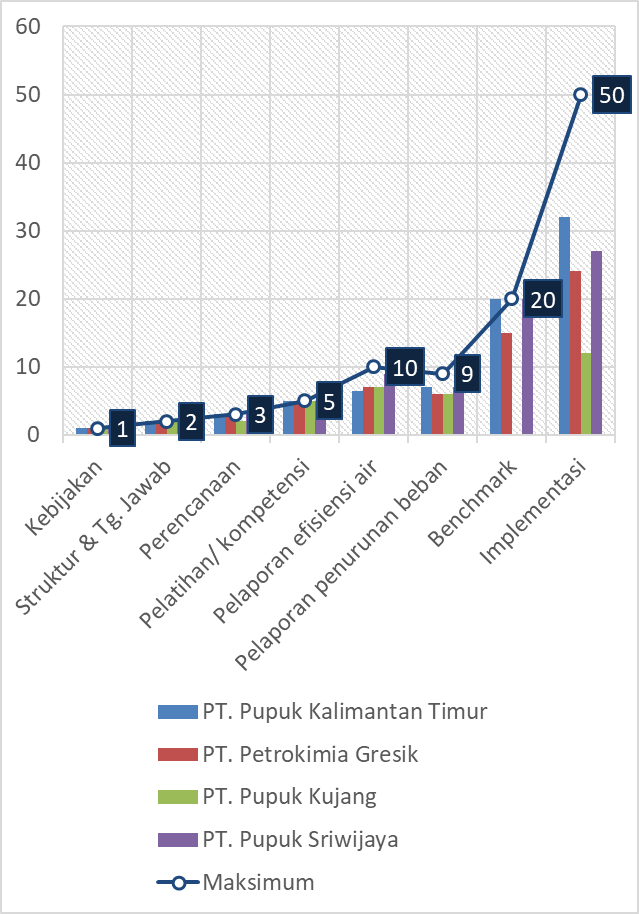 KEANEKARAGAMAN HAYATI
PENGEMBANGAN MASYARAKAT
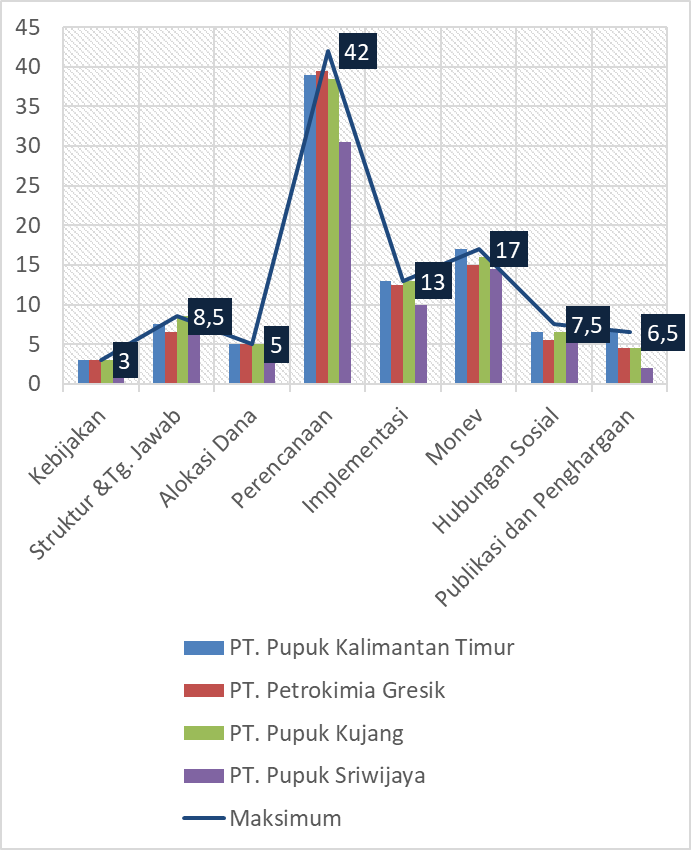 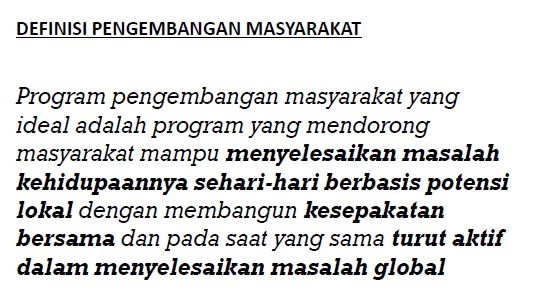 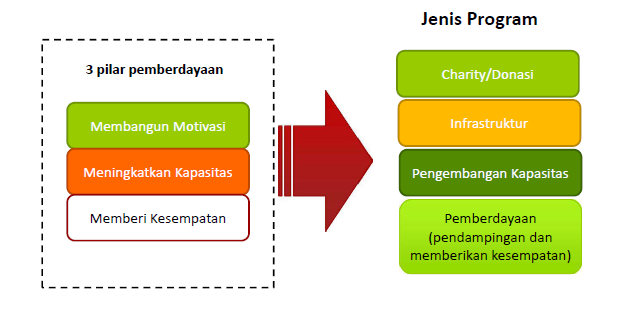 PROPER  HIJAU
TATA KELOLA  (GOVERNANCE)
INOVASI* DAN  KUALITAS** PROGRAM  COMDEV
PROPER  EMAS
* Inovasi proses produksi dan comdev. Konsep inovasi tidak hanya menciptakan  Barang atau model yang baru, melainkan juga mengadopsi sistem baru
**Pengukuran kualitas program berdasarkan enam indikator (confident, inclusive,  organized, cooperative, influential, sustainability)
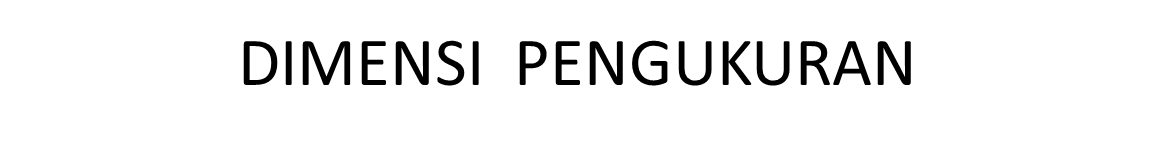 CONFIDENT PROGRAM MAMPU MENINGKATKAN PENGETAHUAN, KETERAMPILAN  DAN KEYAKINAN UNTUK MENCIPTAKAN PERUBAHAN
INCLUSIVE: JUMLAH DAN PENERIMA MANFAAT TIDAK DIDOMINASI OLEH ELIT DESA ATAU KELOMPOK  MAYORITAS. PROGRAM MEMBERI PELUANG PARTISIPASI KELOMPOK-KELOMPOK  MINORITAS, RENTAN ATAU KURANG BERUNTUNG
ORGANIZED: PENGELOLAAN PROGRAM MEMBENTUK KONSENSUS BERSAMA ANTAR KELOMPOK DAN  MENUMBUHKAN SOLIDARITAS UNTUK MENCIPTAKAN KEHIDUPAN BERSAMA SECARA  BERKELANJUTAN
KUALITAS PROGRAM  COMDEV
COOPERATIVE  PROGRAM MEMBERIKAN KESEMPATAN BERBAGAI PIHAK UNTUK TURUT  BERPARTISIPASI DALAM PROGRAM
INFLUENTIAL: PROGRAM MEMBERIKAN DAMPAK TERHADAP PENCIPTAAN KEHIDUPAN YANG  BERKELANJUTAN
SUSTAINIBILITY: PROGRAM DAPAT DIPASTIKAN TETAP BERLANJUT APABILA PERUSAHAAN  TIDAK LAGI MEMBERIKAN DUKUNGAN TERHADAP PROGRAM
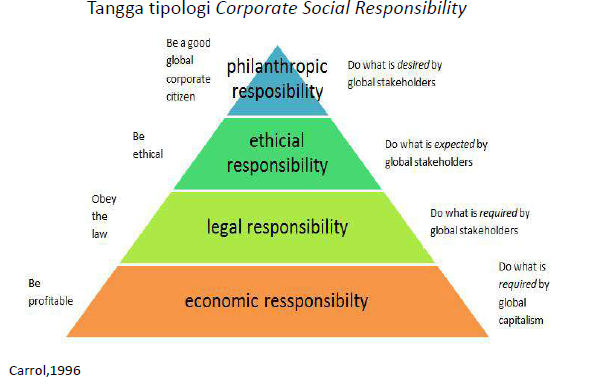 Peraturan Menteri Lingkungan Hidup No 3 Tahun 2014
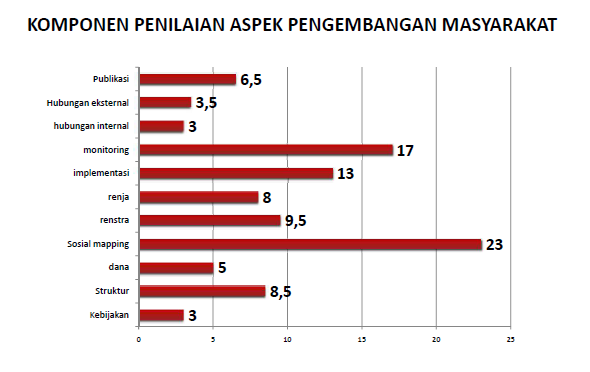 Indikator Penilaian Proper sesuaiPeraturan Menteri Lingkungan Hidup No 3 Tahun 2014
1. Kebijakan Comdev
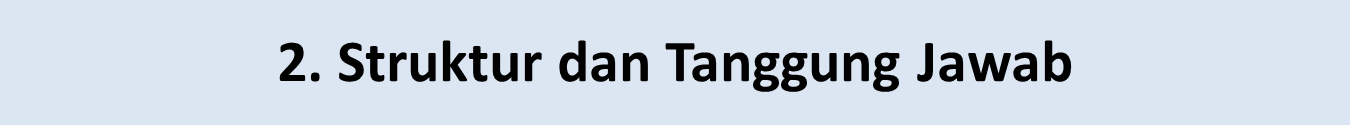 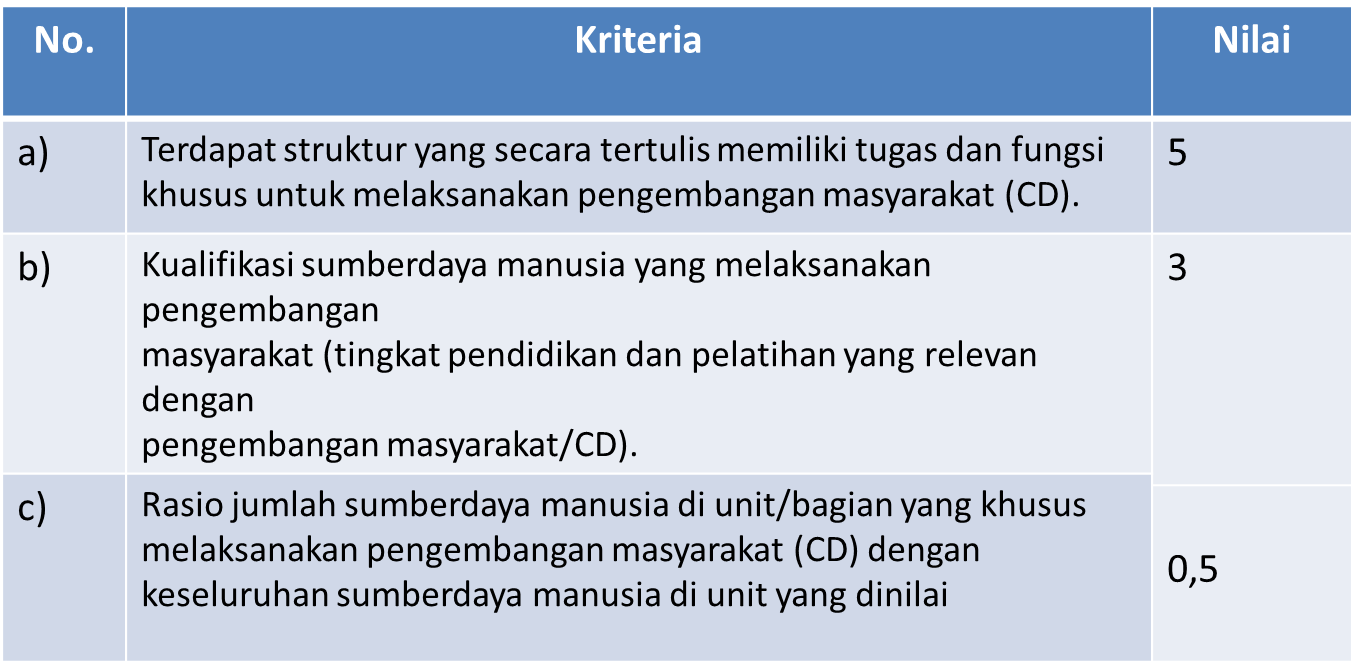 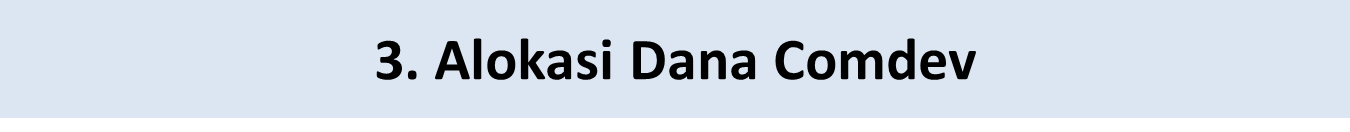 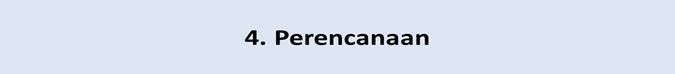 4. a.  Pemetaan Sosial
4 b. Perencanaan Strategis dan Rencana Kerja Comdev
1).  Renstra 5 tahun
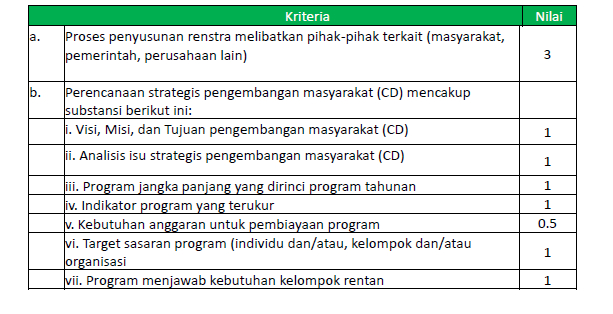 4 b. Rencana Kerja Comdev
2).  Renja Tahunan
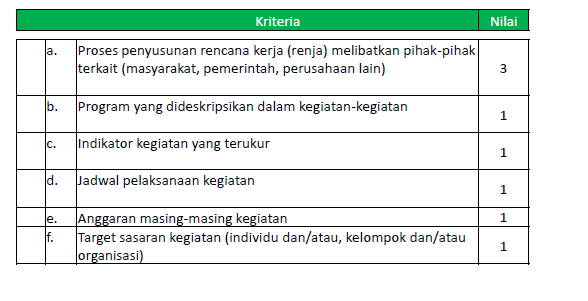 5.  Implementasi
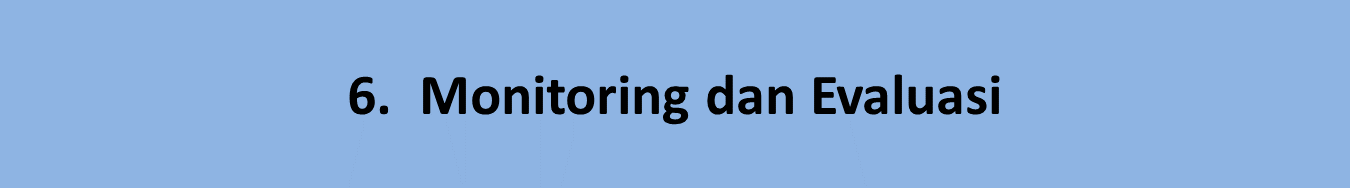 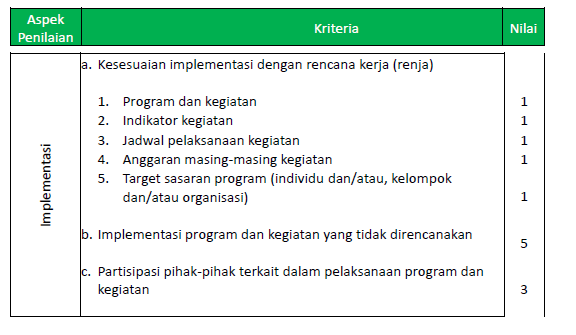 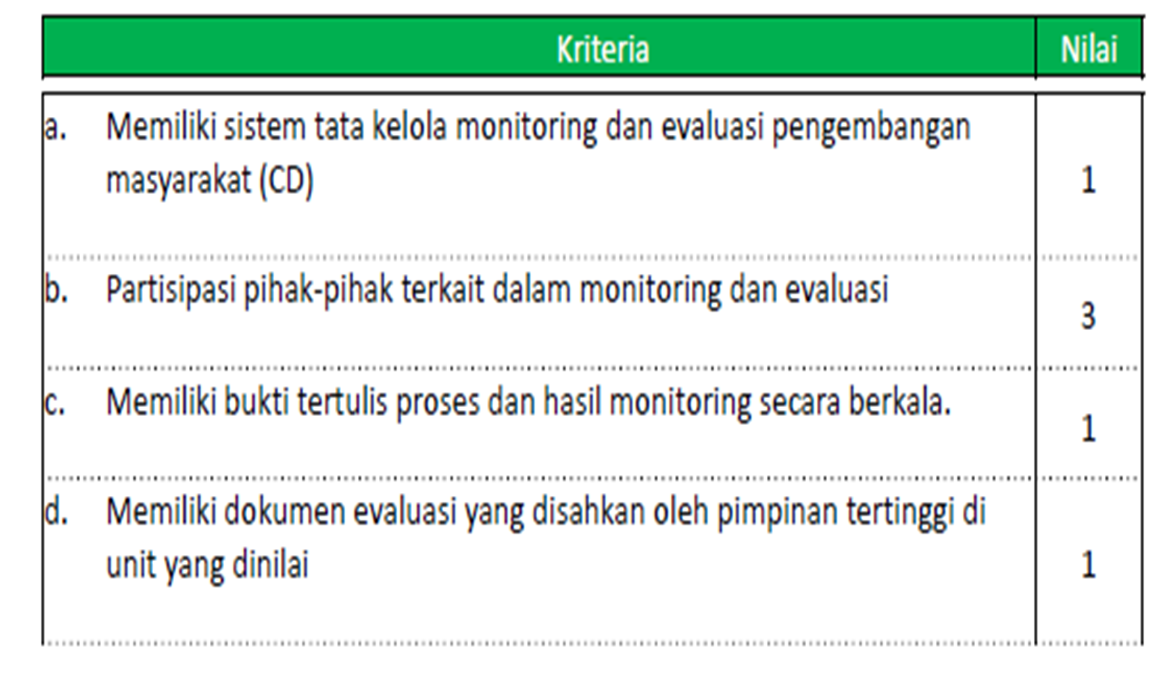 6. e. Dokumen Evaluasi
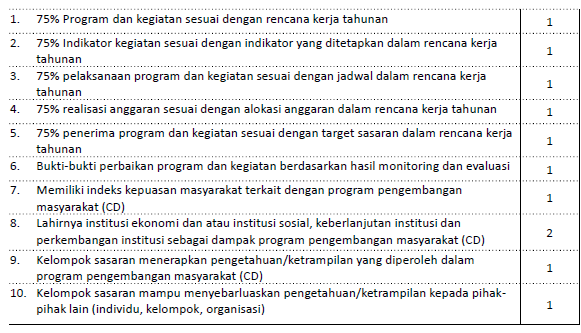 7. Hubungan Sosial 
(internal dan eksternal)
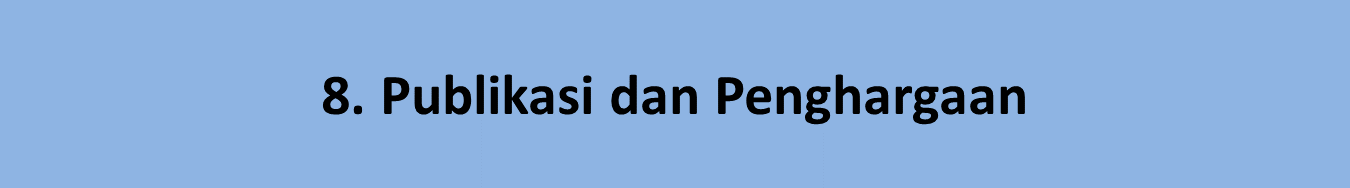 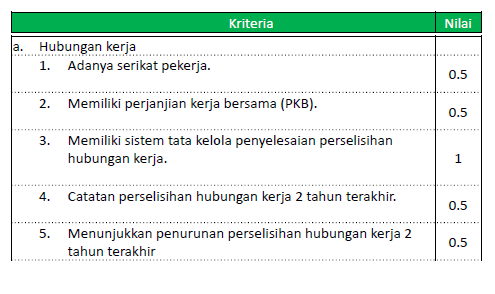 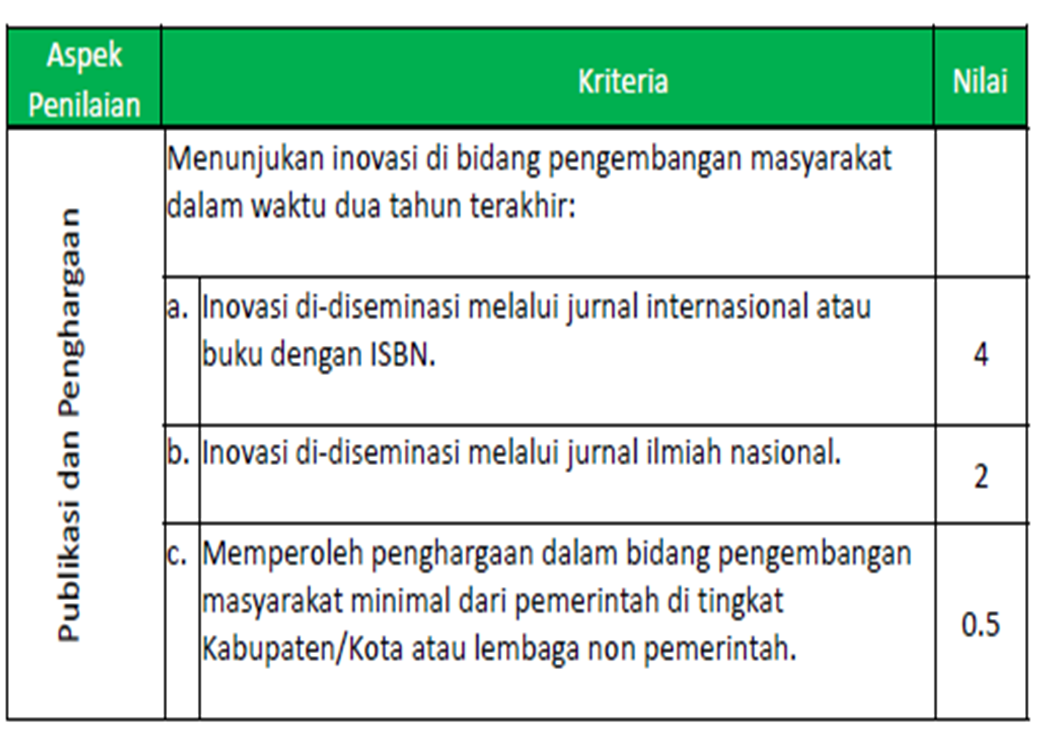 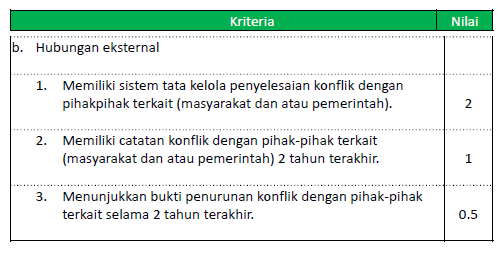 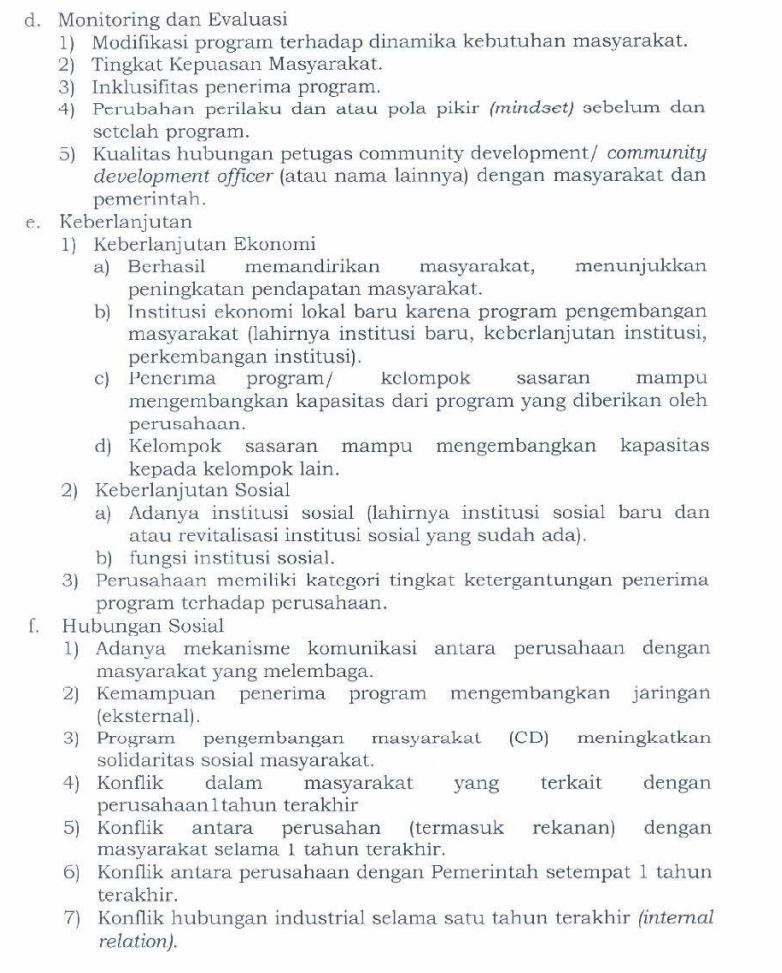 KRITERIA PENILAIAN EMAS
LATAR BELAKANGKRITERIA SENSITIVITAS DAN RESPONS PERUSAHAAN TERHADAP KEBENCANAAN
Data lapangan menunjukkan perusahaan memiliki peranan yang besar dalam upaya penanganan pandemi Covid-19.  Upaya-upaya tersebut perlu diapresiasi dan dapat dijadikan sebagai proses pembelajaran terkait pengetahuan mengenai pencegahan, mitigasi, kesiapsiagaan, tanggap darurat dan pemulihan bencana.
BENTUK DAN SKALA BENCANAKRITERIA SENSITIVITAS DAN RESPONS PERUSAHAAN TERHADAP KEBENCANAAN
Bencana bukan hanya covid-19, bencana dapat dalam bentuk gempa bumi, tsunami, banjir, tanah longsor, kebakaran hutan dan lain sebagainya
Skala bencana dalam lingkup internasional, regional, nasional, provinsi, kabupaten, kecamatan, bahkan desa/lurah.
ASPEK PENILAIANKRITERIA SENSITIVITAS DAN RESPONS PERUSAHAAN TERHADAP KEBENCANAAN
Keterlibatan Perusahaan dalam Tahapan Penanganan dan Penanggulangan Bencana  upaya kesiapsiagaan, penanggulangan
Jangkauan program (skala)  lokal, internasional
Model Kemitraan  Pemerintah, masyarakat, perusahaan lain, pihak internasional
Perbaikan terus menerus  melakukan analisis resiko dan dijadikan bahan perbaikan
PIRAMIDA PENILAIANKRITERIA SENSITIVITAS DAN RESPONS PERUSAHAAN TERHADAP KEBENCANAAN
PENCEGAHAN
MITIGASI
KESIAPSIAGAAN
TANGGAP DARURAT
PEMULIHAN
JENIS KETERLIBATANKRITERIA SENSITIVITAS DAN RESPONS PERUSAHAAN TERHADAP KEBENCANAAN
REVIEW COMDEV PT PUPUK KALTIM TAHUN 2018-2019
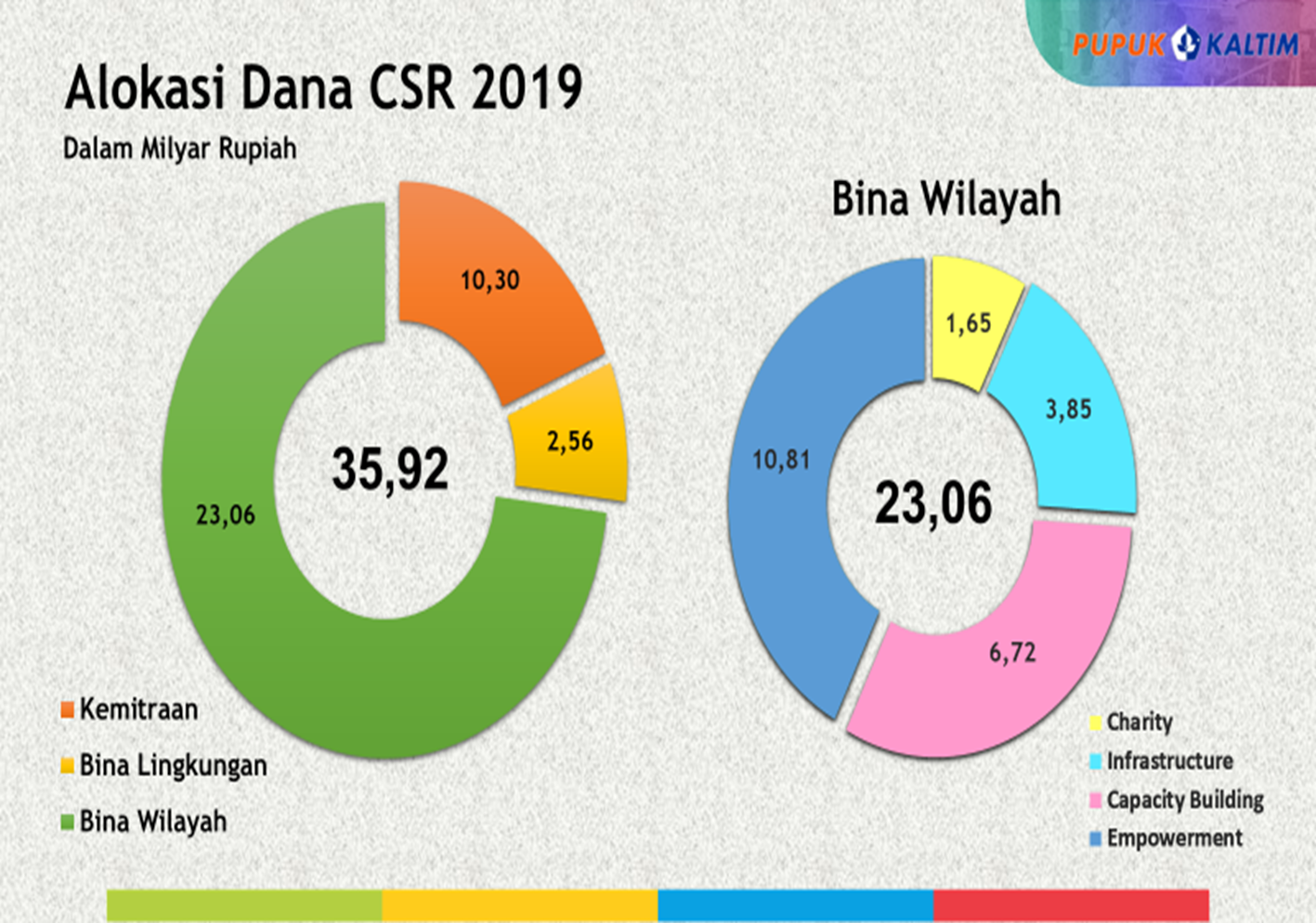 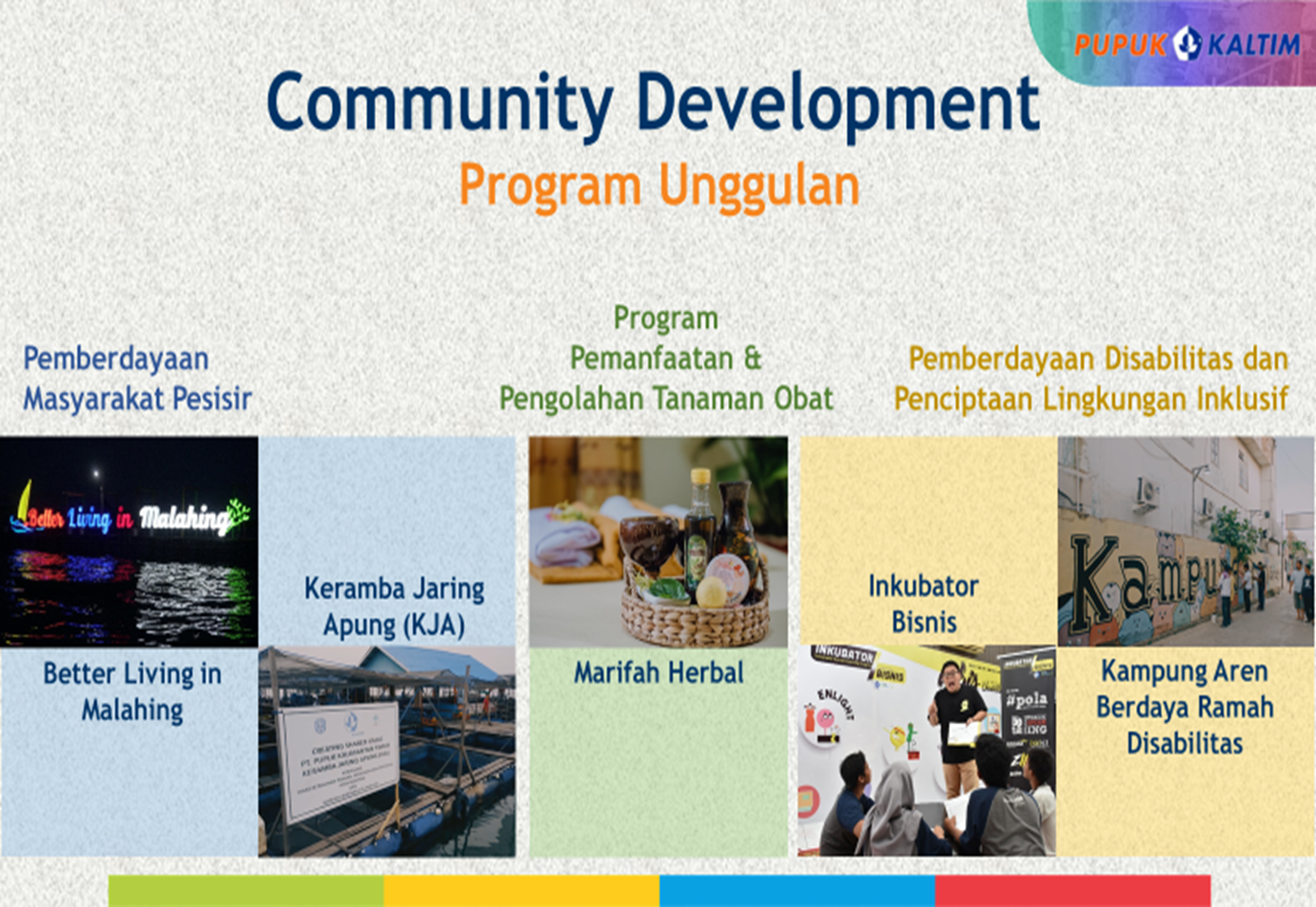 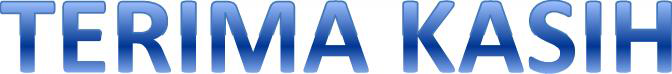